Kotalczyk A, Lip GY, Calkins H
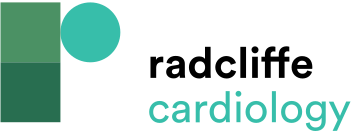 Management of Patients with AF Based on the 2020 ESC Guidelines3
Citation: Arrhythmia & Electrophysiology Review 2021;10(2):65–7.
https://doi.org/10.15420/aer.2021.07
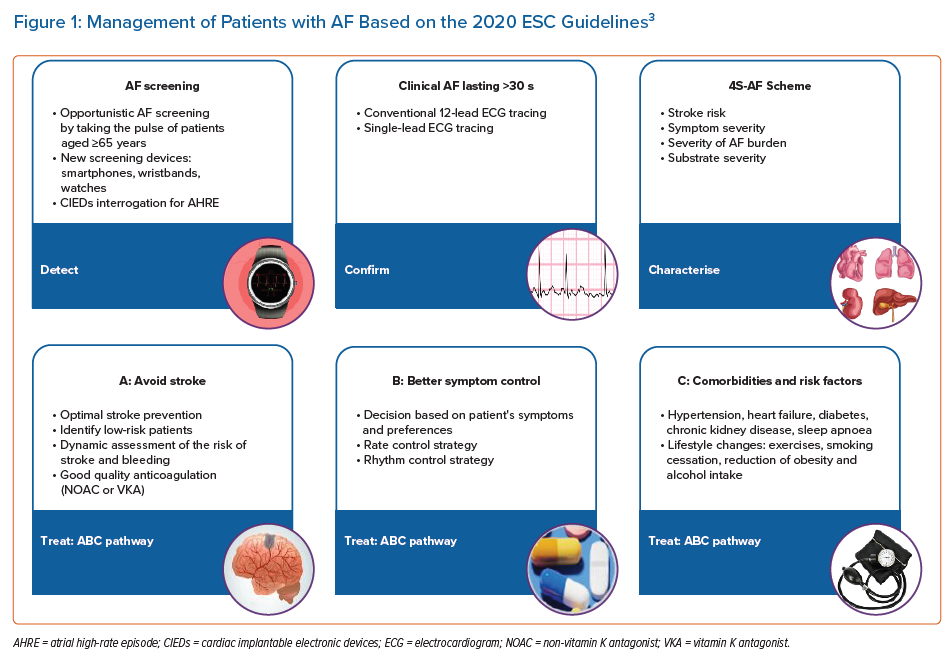